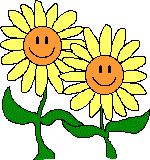 হিসাব বিজ্ঞানের  
        ভূবনে  স্বাগতম
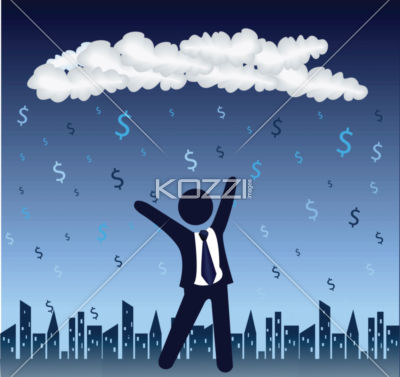 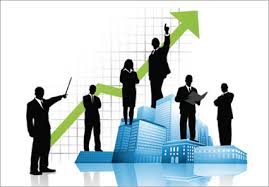 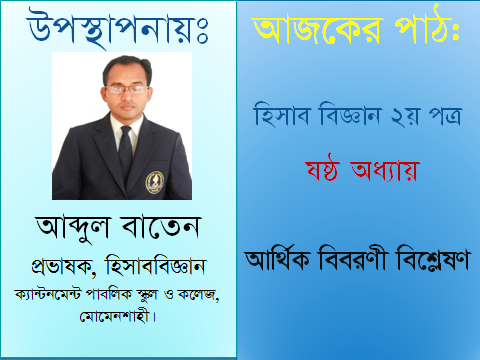 wnmve weÁvb 1g cÎ
cÖ_g Aa¨vq
wnmve mgxKiY
শিখনফল
wnmve mgxKiY ej‡Z,wjL‡Z I
 e¨vL¨v Ki‡Z cvi‡e|
wnmve mgxKiY:
A = L+P
               or, A =  L+OE
               or, A = E
               or, A = L+C+I-Ex-D
               or, A = L+C+R-Ex-D
GLv‡b,
         A = Asset =  m¤úwË
         E = Equities = ¯^Z¡
         L = Liabilities = `vq
         P = Proprietorship = gvwjKvbv ¯^Z¡  
        OE = Owners Equity = gvwjKvbv ¯^Z¡ 
         I = Income  = Avq 
        R = Revenue  = ivR¯^
       Ex  =  Expense  = e¨q
       C = Capital  =  g~jab
       D = Drawings =  D‡Ëvjb
wnmve mgxKi‡Yi wfwË‡Z †WweU-‡µwWU wbY©q
evwoi KvR
wnmve mgxKi‡bi ewa©Z iƒc,wnmv‡ei †WweU I ‡µwWU wbb©‡qi m~Î&¸‡jv wk‡L I wj†L wb‡q Avm‡e|
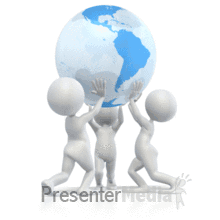 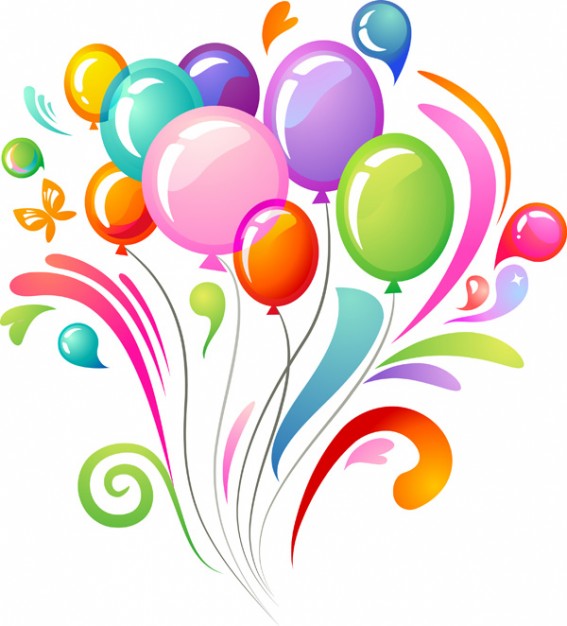 ধন্যবাদ